54-4
These materials are by the Kongki Ka Project and are made available to you under the terms of the Creative Commons Attribution ShareAlike license 4.0.
You have permission to share and redistribute these materials in any format and to make reasonable revisions and adaptations of this translation, provided that:
You include the above licence and source information.
If you redistribute these materials or create derivatives, you must distribute your contributions under the same license as the original.
 
The Holy Bible, Berean Standard Bible, BSB is produced in cooperation with Bible Hub, Discovery Bible, OpenBible.com, and the Berean Bible Translation Committee. This text of God's Word has been dedicated to the public domain.
 
Tibetan text is from the Central Tibetan Bible translation by Central Asia Publishing. Used by permission
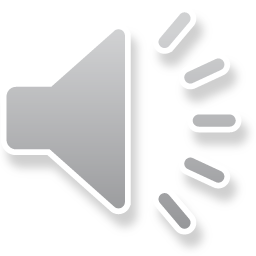 [Speaker Notes: Ch
54 Paul’s 3rd journey
1. Apollos – Acts 18:24-28 (Left Top)
2. 2 years in Ephesus – Acts 19:1-10 (Center Top)
3. 7 sons of Sceva – Acts 19:11-20 (Right Top)
4. Artemis of the Ephesians – Acts 19:21 – 20:1 (Right Center)
5. Eutychus – Acts 20:6-12 (Right Bottom)
6. Paul visits the Ephesian Elders – Acts 20:16-38 (Center Bottom)
7. Agabus’ prophecy – Acts 21:8-15 (Left Bottom)]
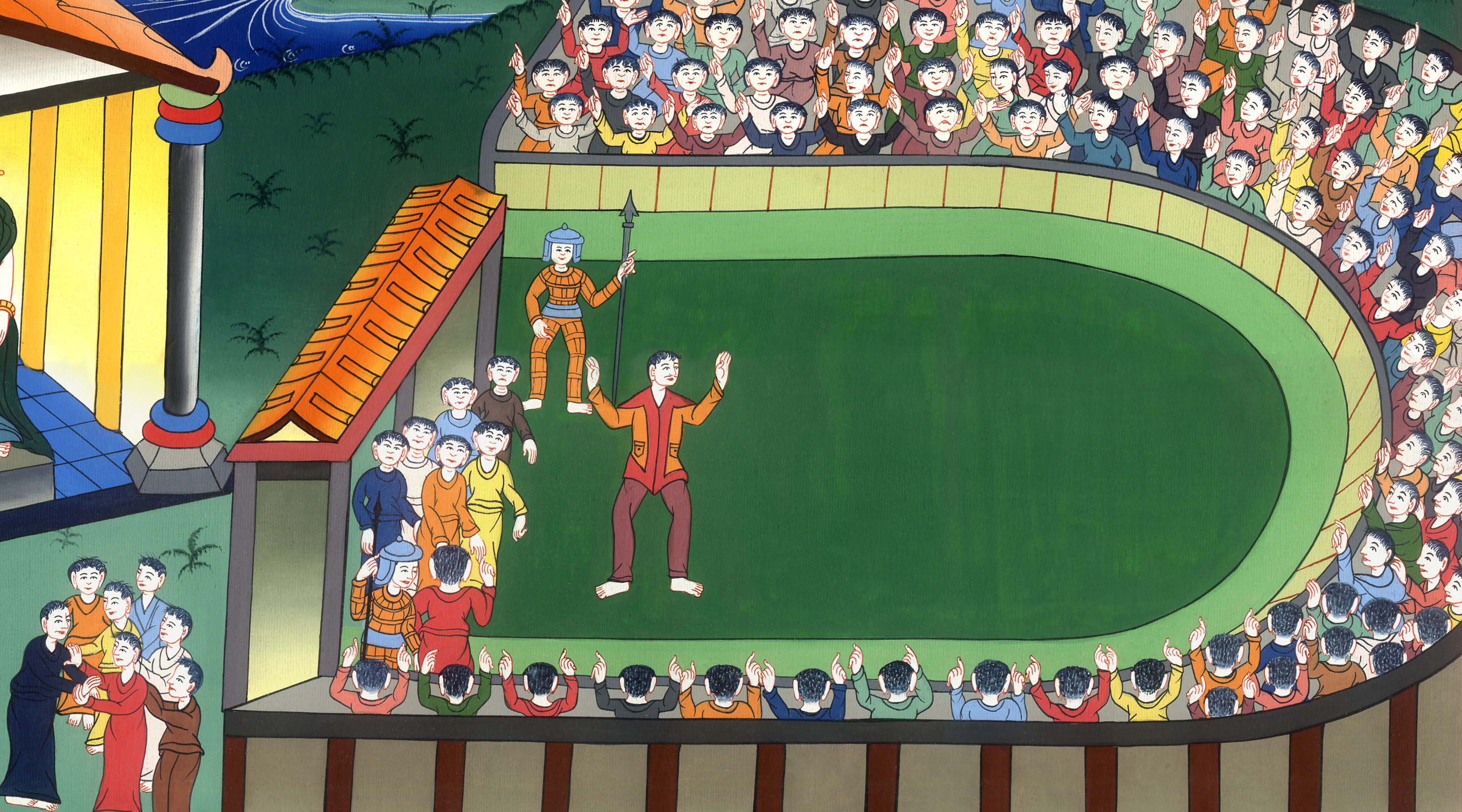 མཛད་པ 19
ཨེ་ཕེ་སུ་གྲོང་ཁྱེར་དུ་ཟིང་ཆ་ལངས་པ།
མཛད་པ 19
ཨེ་ཕེ་སུ་གྲོང་ཁྱེར་དུ་ཟིང་ཆ་ལངས་པ།
Artemis of the Ephesians – Acts 19:21 – 20:1
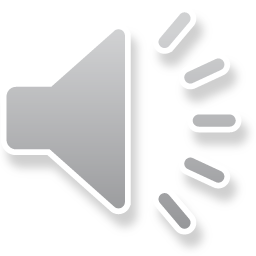 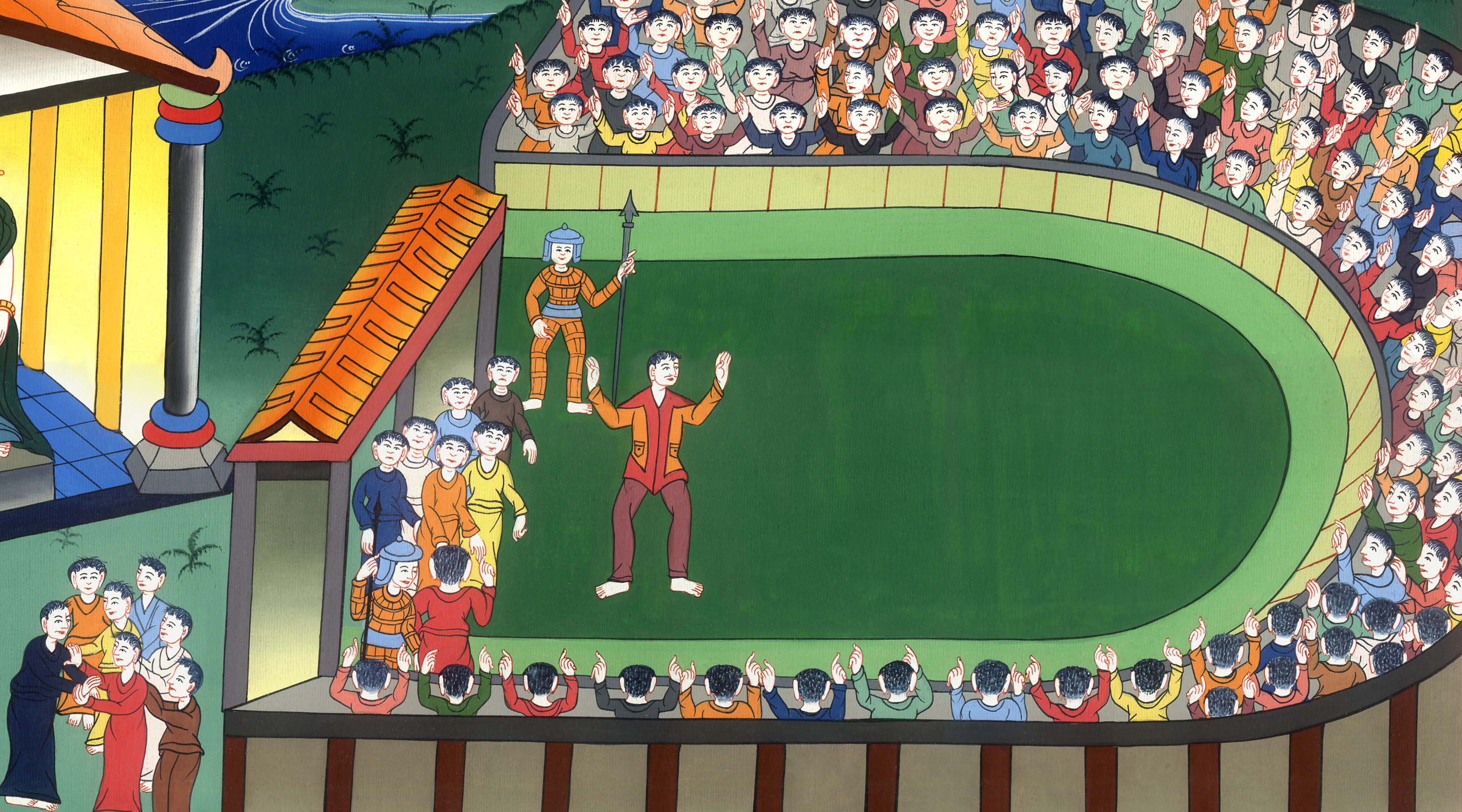 མཛད་པ 19
ཨེ་ཕེ་སུ་གྲོང་ཁྱེར་དུ་ཟིང་ཆ་ལངས་པ།
This work is licensed under a Creative Commons Attribution-ShareAlike 4.0 International License
21དོན་དེ་རྣམས་བྱུང་བའི་རྗེས་སུ་པའུ་ལུས་མ་ཀེ་དོན་ཡཱ་དང་ཨ་ཀ་ཡཱ་ཡུལ་བརྒྱུད་དེ་ཡེ་རུ་ཤ་ལེམ་ལ་འགྲོ་བར་དགོངས། ཁོང་གིས་“དེར་ཕྱིན་ནས་ང་རོ་མཱ་གྲོང་ཁྱེར་དུ་ལྟ་བར་འགྲོ་དགོས་”ཞེས་གསུངས།
21After these things had happened, Paul resolved in the Spirit  to go to Jerusalem after he had passed through Macedonia and Achaia. “After I have been there,” he said, “I must see Rome as well.”
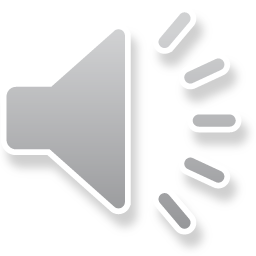 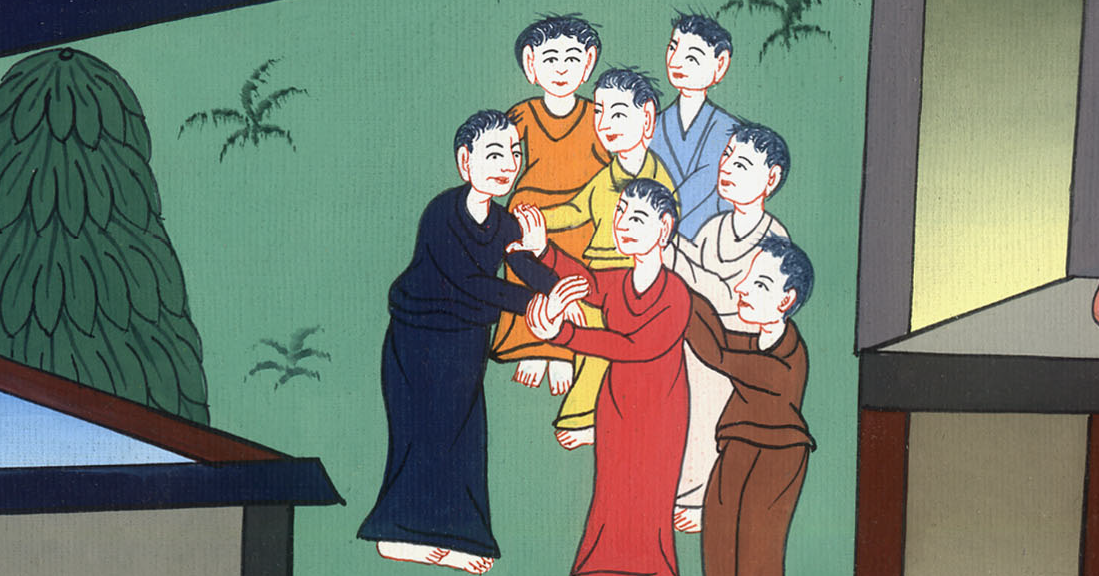 མཛད་པ 19:21
22རོགས་པ་བྱེད་མཁན་ལས་ཐི་མོ་ཐེ་དང་ཨེ་ར་སི་ཏུ་གཉིས་མ་ཀེ་དོན་ཡཱ་ཡུལ་ལ་མངགས་ནས་ཁོང་ཉིད་དུས་རེ་ཞིག་གི་བར་དུ་ཨེ་ཞེ་ཡཱ་ཞིང་ཆེན་དུ་བཞུགས།
22He sent two of his helpers, Timothy and Erastus, to Macedonia, while he stayed for a time in the province of Asia.
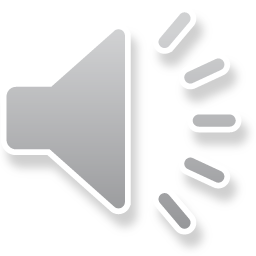 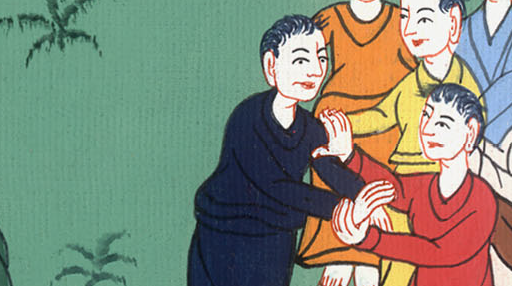 མཛད་པ 19:22
23དུས་དེ་ཙམ་ལ་ཡེ་ཤུའི་ཐར་ལམ་གྱི་སྐོར་ལ་འཁྲུག་རྩོད་ཆེན་པོ་ཞིག་བྱུང༌།
23About that time there arose a great disturbance  about the Way.
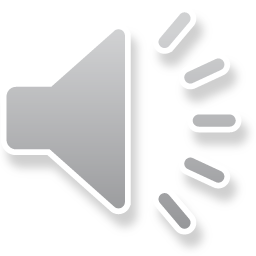 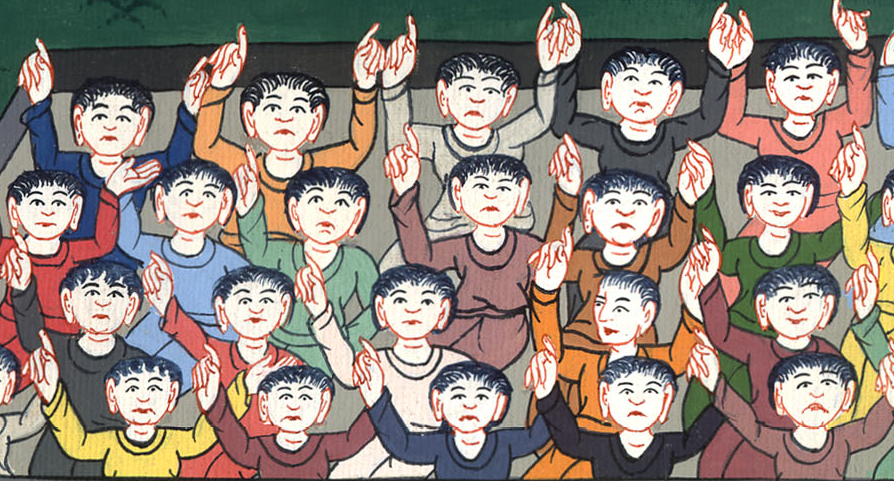 མཛད་པ 19:23
24དེ་མེ་ཏྲི་ཡུ་ཞེས་ཟེར་བའི་དངུལ་བཟོ་བ་ཞིག་གིས་ལྷ་མོ་ཨར་ཏེ་མཱི་ཡི་ལྷ་ཁང་དཔེར་བྱས་ནས་དངུལ་སྒམ་བཟོས་པས་བཟོ་པ་རྣམས་ལ་ཁེ་ཕན་ཆེན་པོ་ཐོབ།
24It began with a silversmith named Demetrius who made silver shrines of Artemis, bringing much business  to the craftsmen.
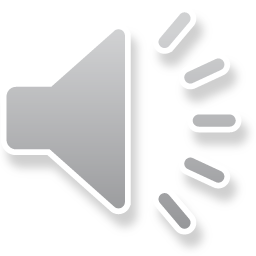 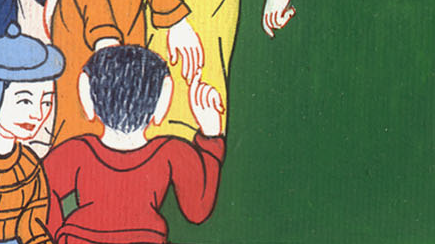 མཛད་པ 19:24
25ཁོ་ཚོ་དང་ལག་རྩལ་བཟོ་པ་གཞན་རྣམས་བསྡུས་ནས་ཁོས་“ལས་གྲོགས་རྣམས། ཉོ་ཚོང་འདིས་ངེད་རྣམས་ལ་ནོར་ཐོབ་པ་ཁྱེད་ཚོས་ཤེས།
25Demetrius assembled the craftsmen, along with the workmen in related trades. “Men,” he said, “you know that this business is our source of prosperity.
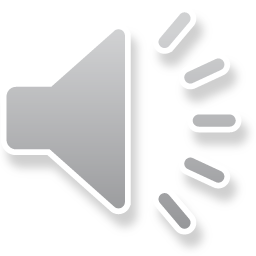 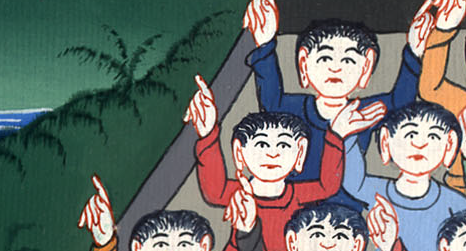 མཛད་པ 19:25
26ཨེ་ཕེ་སུ་གྲོང་ཁྱེར་ཙམ་མ་ཟད་ཨེ་ཞེ་ཡཱ་ཞིང་ཆེན་ཕལ་ཆེར་དུ་པའུ་ལུ་ཟེར་མཁན་འདིས་མིའི་ལག་པས་བཟོས་པ་དེ་ལྷ་མ་ཡིན་ཟེར་ནས། མི་མང་པོ་སེམས་བསྒྱུར་ཞིང་བསླུ་བྲིད་བྱས་པ་ཁྱེད་ཚོས་མཐོང་ཞིང་ཐོས།
26And you can see and hear that not only in Ephesus, but in nearly the whole province of Asia, Paul has persuaded a great number of people to turn away. He says that man-made gods are no gods at all.
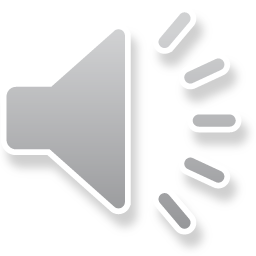 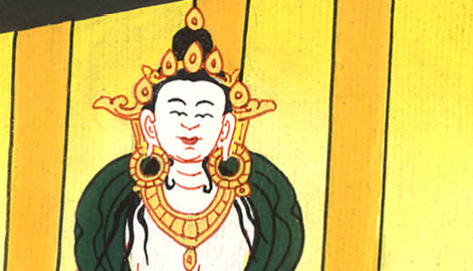 མཛད་པ 19:26
27...ལྷ་མོ་ཆེན་མོ་ཨར་ཏེ་མཱི་ཡི་ལྷ་ཁང་བརྩི་མེད་དུ་འགྱུར་ཞིང༌། ཨེ་ཞེ་ཡཱ་ཞིང་ཆེན་དང་འཇིག་རྟེན་གྱི་མི་ཐམས་ཅད་ཀྱིས་བསྙེན་བཀུར་བྱེད་པའི་ལྷ་མོ་ཉིད་ཀྱི་གཟི་བརྗིད་ཉམས་པར་འགྱུར་བའི་ཉེན་ཁའང་ཡོད་”ཅེས་སྨྲས།
27There is danger not only that our business will fall into disrepute, but also that the temple of the great goddess Artemis will be discredited and her majesty deposed—she who is worshiped by all the province of Asia and the whole world.”
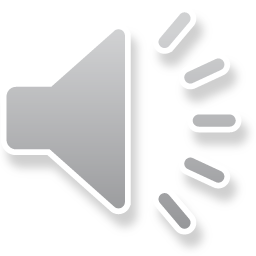 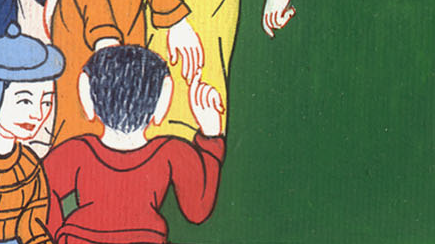 མཛད་པ 19:27
28མི་རྣམས་ཀྱིས་དེ་ཐོས་ཏེ་ཁོང་ཁྲོ་འབར་ནས་སྐད་ཆེན་པོས་“ཨེ་ཕེ་སུ་པའི་ལྷ་མོ་ཨར་ཏེ་མཱི་ཆེའོ་”ཞེས་ཟེར།
28When the men heard this, they were enraged and began shouting, “Great is Artemis of the Ephesians!”
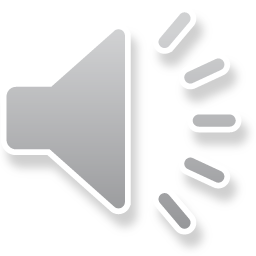 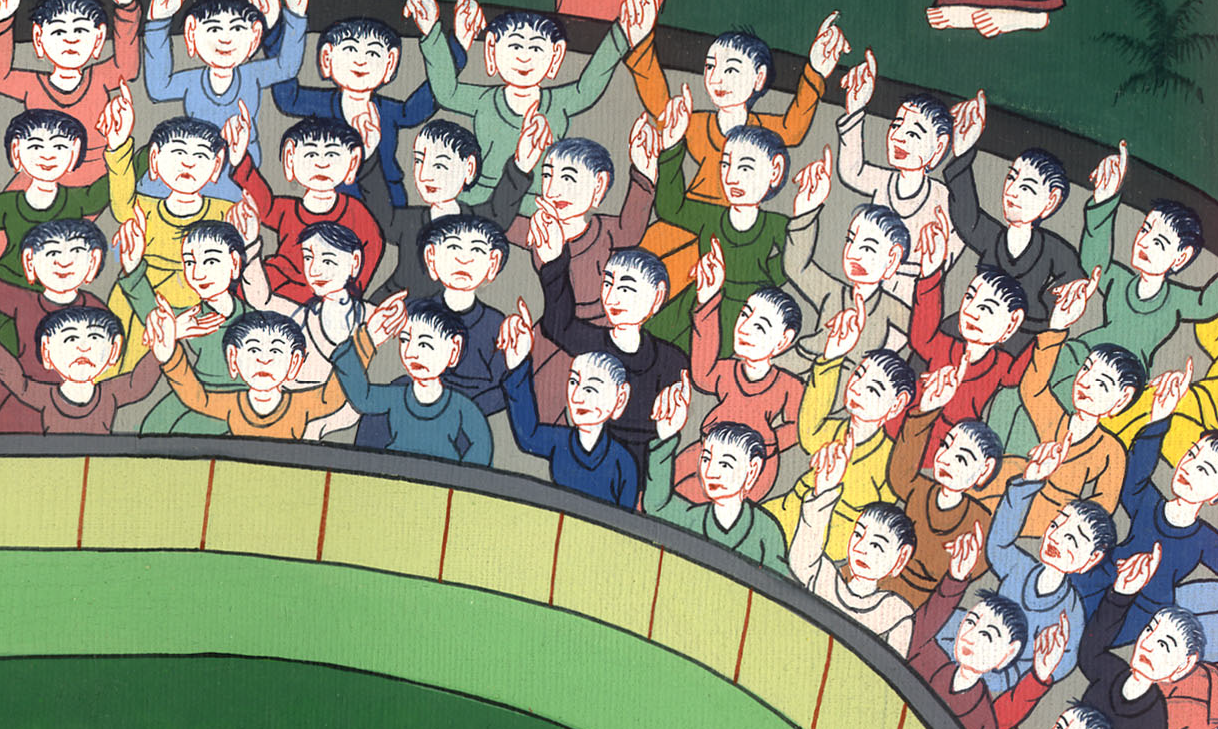 མཛད་པ 19:28
29གྲོང་ཁྱེར་ཡོངས་སུ་ཟིང་ཆ་ལངས་ཤིང༌། མི་ཚོགས་ཀྱིས་པའུ་ལུའི་ལམ་གྲོགས་ཡིན་པའི་མ་ཀེ་དོན་ཡཱ་ཡུལ་གྱི་ག་ཡུ་དང་ཨ་རིས་ཐར་ཀུ་གཉིས་བཙན་ཁྲིད་བྱས་ཏེ་ཁོ་ཚོ་ལྷན་ཅིག་ཏུ་འཁྲབ་སར་བརྒྱུགས།
29Soon the whole city was in disarray. They rushed together into the theatre, dragging with them Gaius and Aristarchus, Paul’s traveling companions from Macedonia.
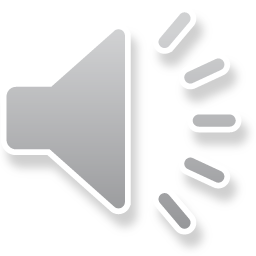 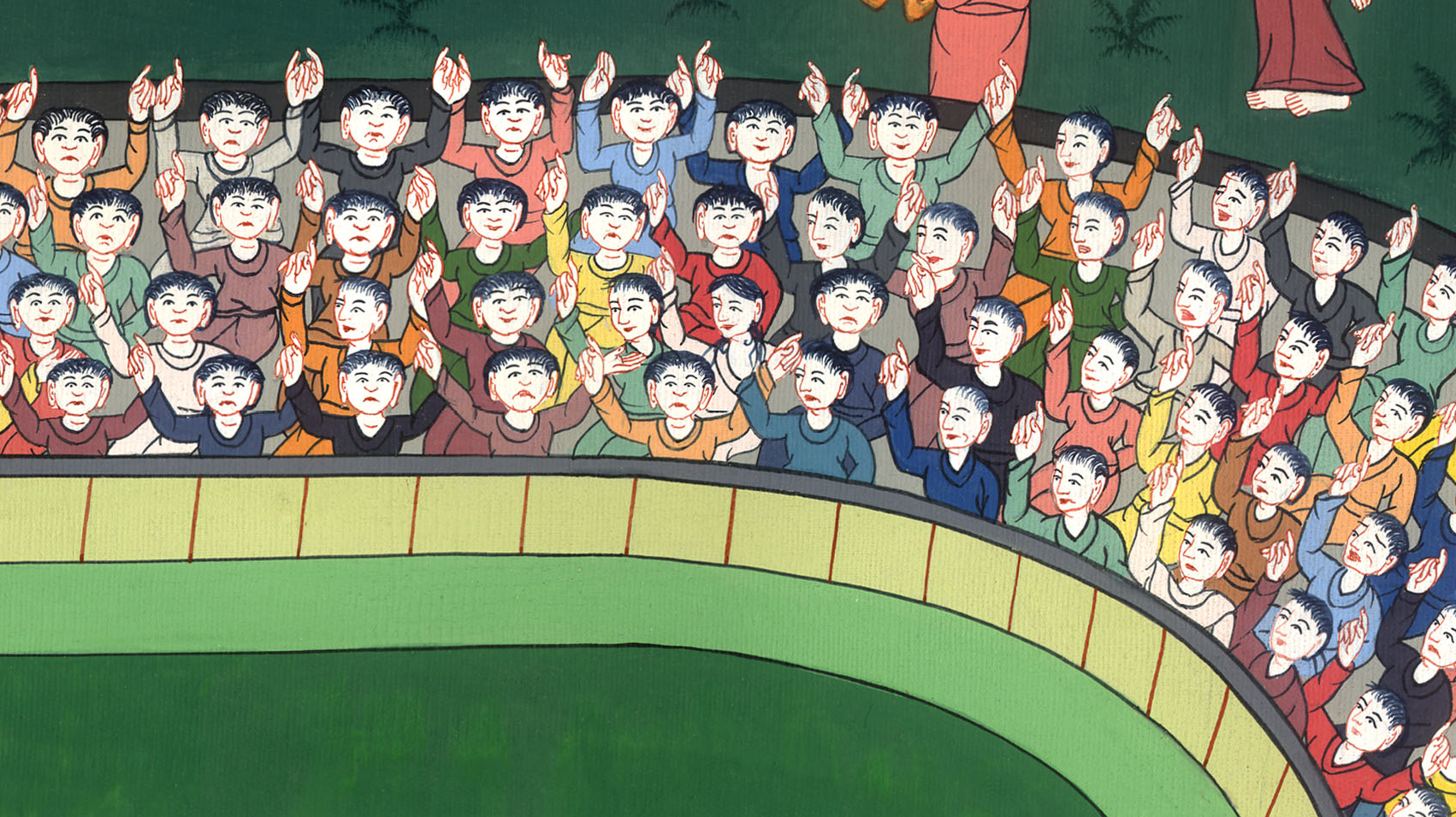 མཛད་པ 19:29
32Meanwhile the assembly was in turmoil. Some were shouting one thing and some another, and most of them did not even know why they were there.
32དེའི་དུས་སུ་ཚོགས་པ་ཟང་ཟིང་དུ་གྱུར་བས། ལ་ལས་སྐད་ཆེན་པོས་གཅིག་སྨྲས། ལ་ལས་གཞན་སྨྲས། མི་མང་ཆེ་བས་དེར་འདུས་པའི་རྒྱུ་མཚན་ཡང་མ་ཤེས།
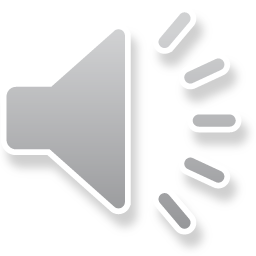 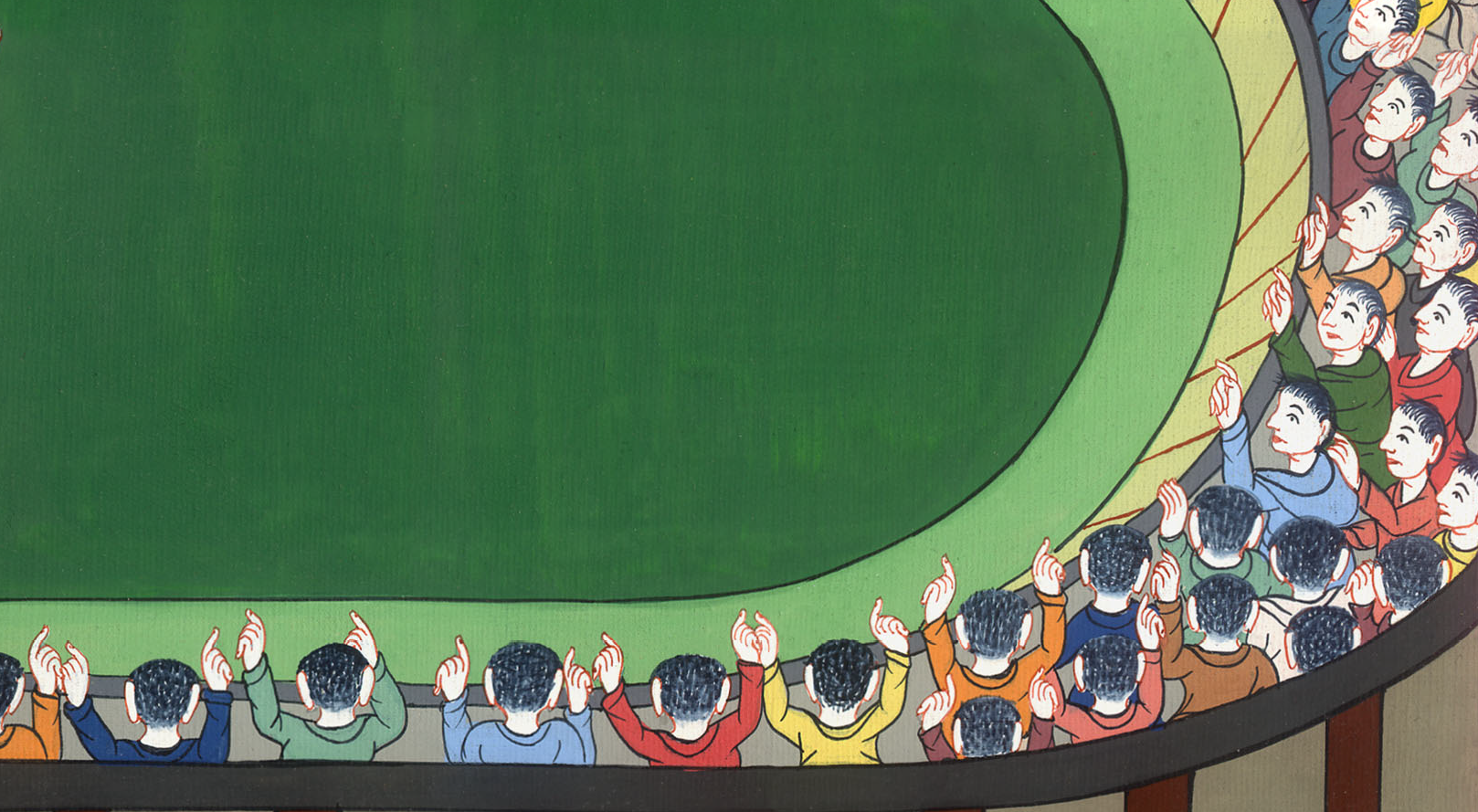 མཛད་པ 19:32
33ཡ་ཧུ་དཱ་པ་རྣམས་ཀྱིས་ཨ་ལིག་ཟན་ཌེར་མི་ཚོགས་ཀྱི་མདུན་དུ་བཞག་ནས།
33The Jews in the crowd pushed Alexander forward to explain himself,…
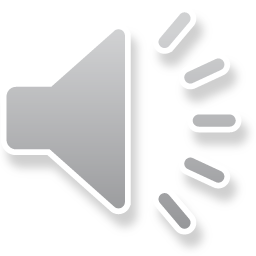 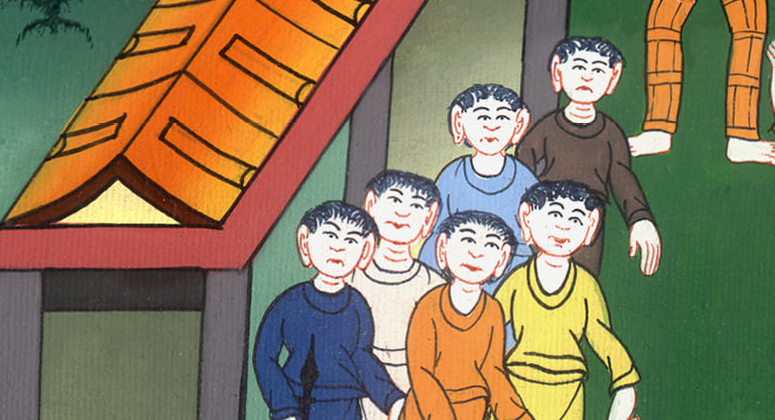 མཛད་པ 19:33
34ཁོ་ཡ་ཧུ་དཱ་པ་ཡིན་པར་ཤེས་ནས་ཁོ་ཚོས་ཆུ་ཚོད་གཉིས་ཙམ་ལྷན་ཅིག་ཏུ་སྐད་ཆེན་པོས་“ཨེ་ཕེ་སུ་པའི་ཨར་ཏེ་མཱི་ཆེའོ་”ཞེས་ཟེར།
34But when they realized that he was a Jew, they all shouted in unison for about two hours: “Great is Artemis of the Ephesians!”
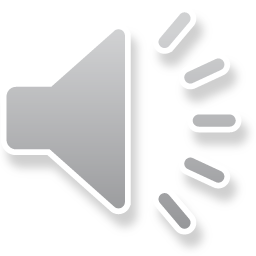 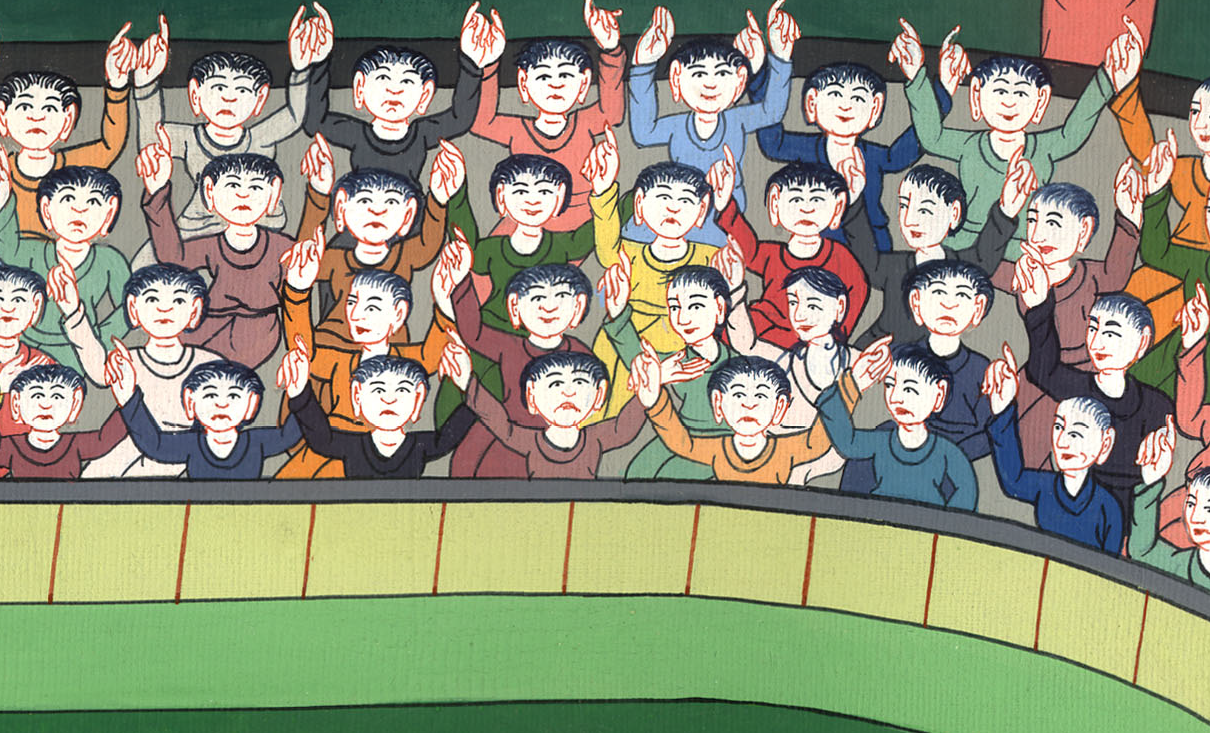 མཛད་པ 19:34
35གྲོང་ཁྱེར་གྱི་དྲུང་ཡིག་གིས་མི་ཚོགས་ཁ་ཁུ་སིམ་པོར་སྡོད་དུ་བཅུག་ནས་“ཁྱེད་ཨེ་ཕེ་སུ་པ་རྣམས། ཨེ་ཕེ་སུ་གྲོང་ཁྱེར་གྱི་མི་རྣམས་ནི་ལྷ་མོ་ཆེན་མོ་ཨར་ཏེ་མཱི་ཡི་ལྷ་ཁང་དང༌། ནམ་མཁའ་ནས་བབས་པའི་དེ་ཡི་སྐུ་རྟེན་སྲུང་མཁན་ཡིན་པར་སུས་མི་ཤེས།
35Finally the city clerk quieted the crowd and declared, “Men of Ephesus, doesn’t everyone know that the city of Ephesus is guardian of the temple of the great Artemis and of her image, which fell from heaven?
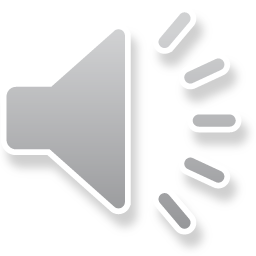 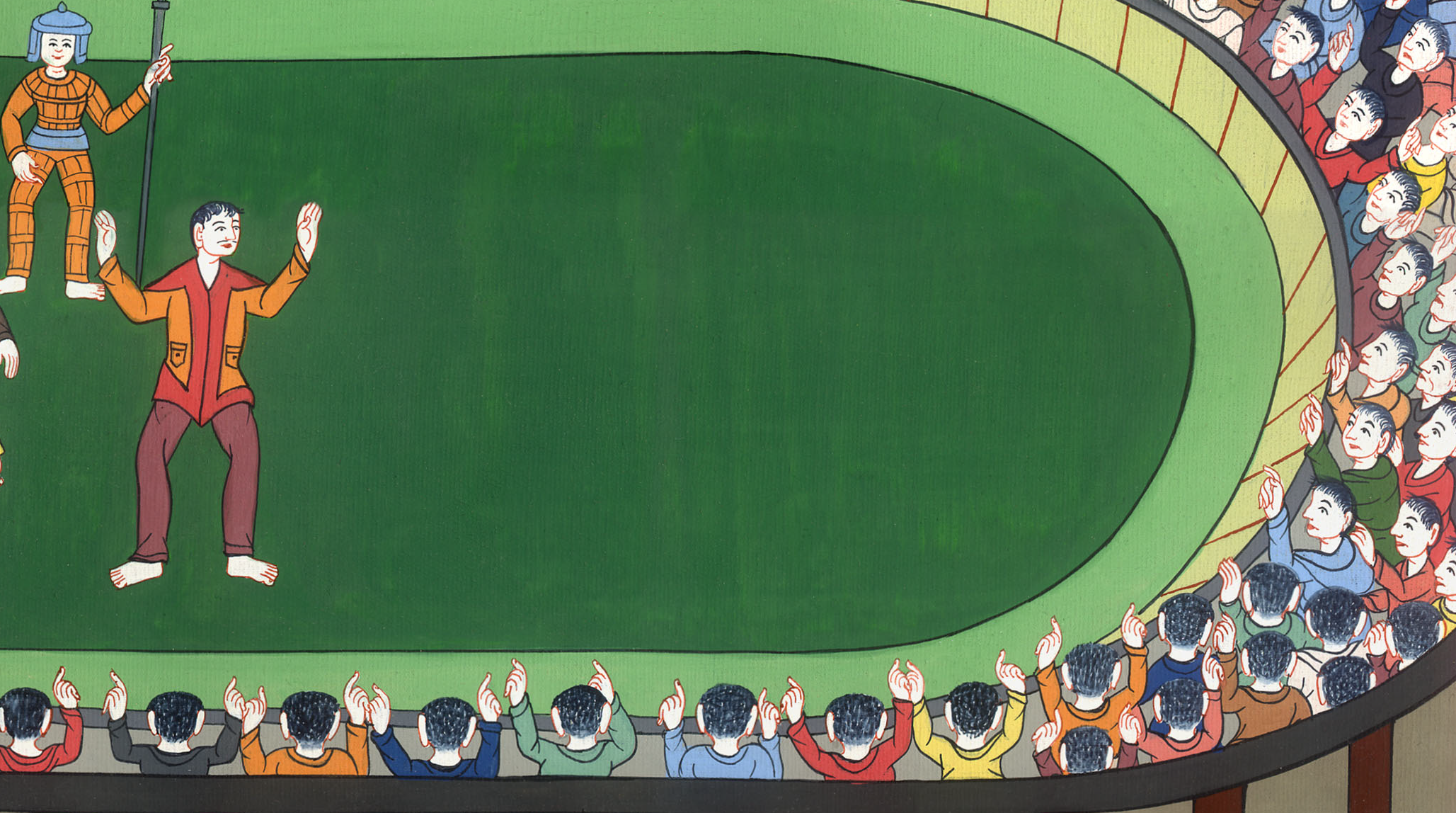 མཛད་པ 19:35
36དོན་དེར་རྩོད་རྒྱུ་མེད་པས་ཁྱེད་ཚོ་ཞི་བར་སྡོད་ཅིང༌། རྗེས་འབྲས་ལ་མི་ལྟ་བའི་ལས་མ་བྱོས།
36Since these things are undeniable, you ought to be calm and not do anything rash.
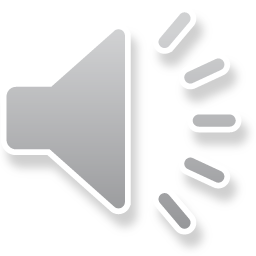 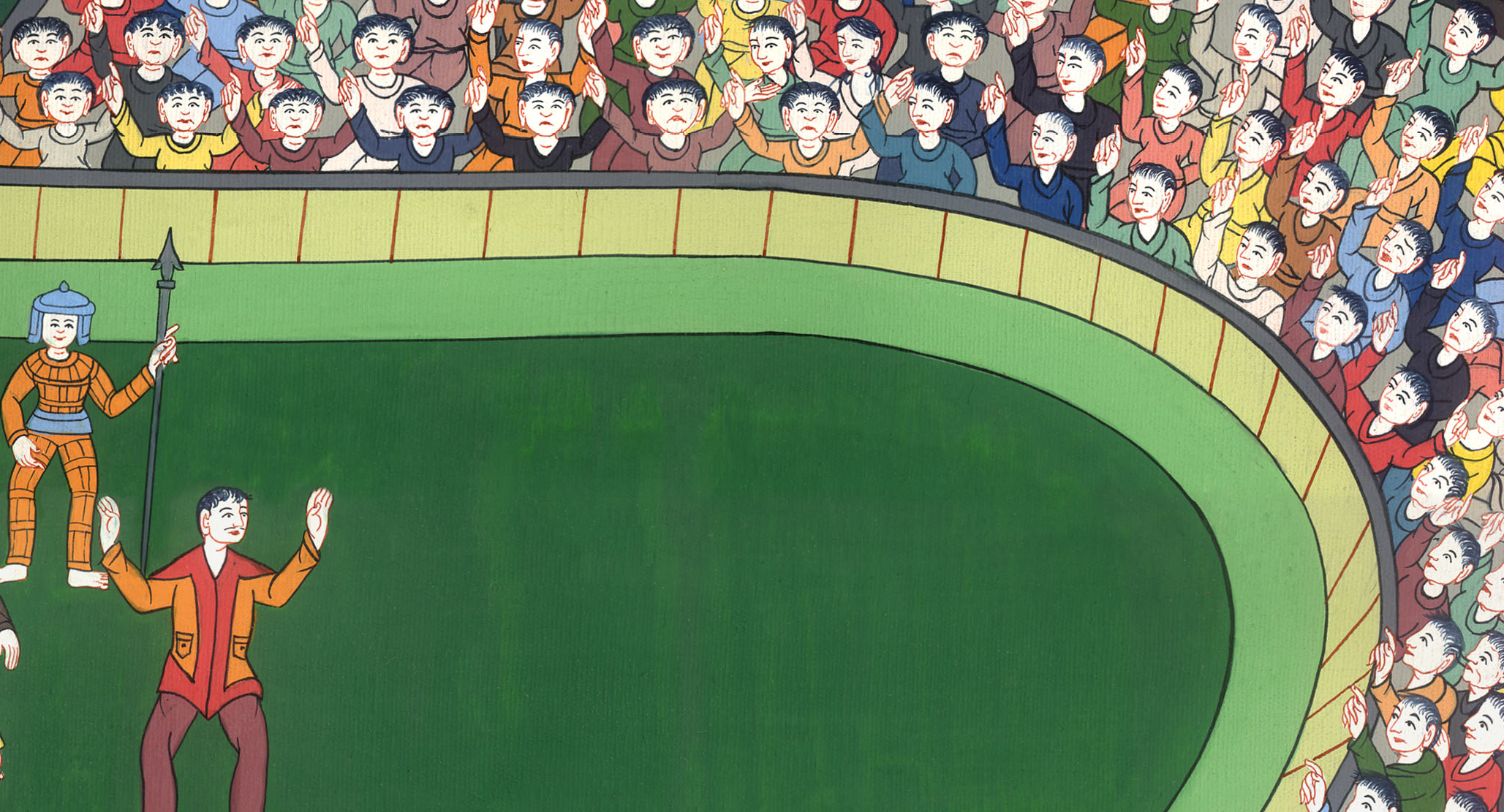 མཛད་པ 19:36
37གང་ཡིན་ཞེ་ན། ཁྱེད་རྣམས་ཀྱིས་འདིར་བཙན་འཁྲིད་བྱས་པའི་མི་རྣམས་ཀྱིས་ལྷ་ཁང་ནས་ཅི་ཡང་མ་ཕྲོགས། ང་ཚོའི་ལྷ་མོ་ལ་དམའ་འབེབས་ཡང་མ་བྱས།
37For you have brought these men here, though they have neither robbed our temple nor blasphemed our goddess.
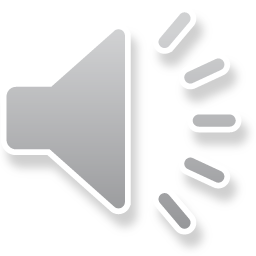 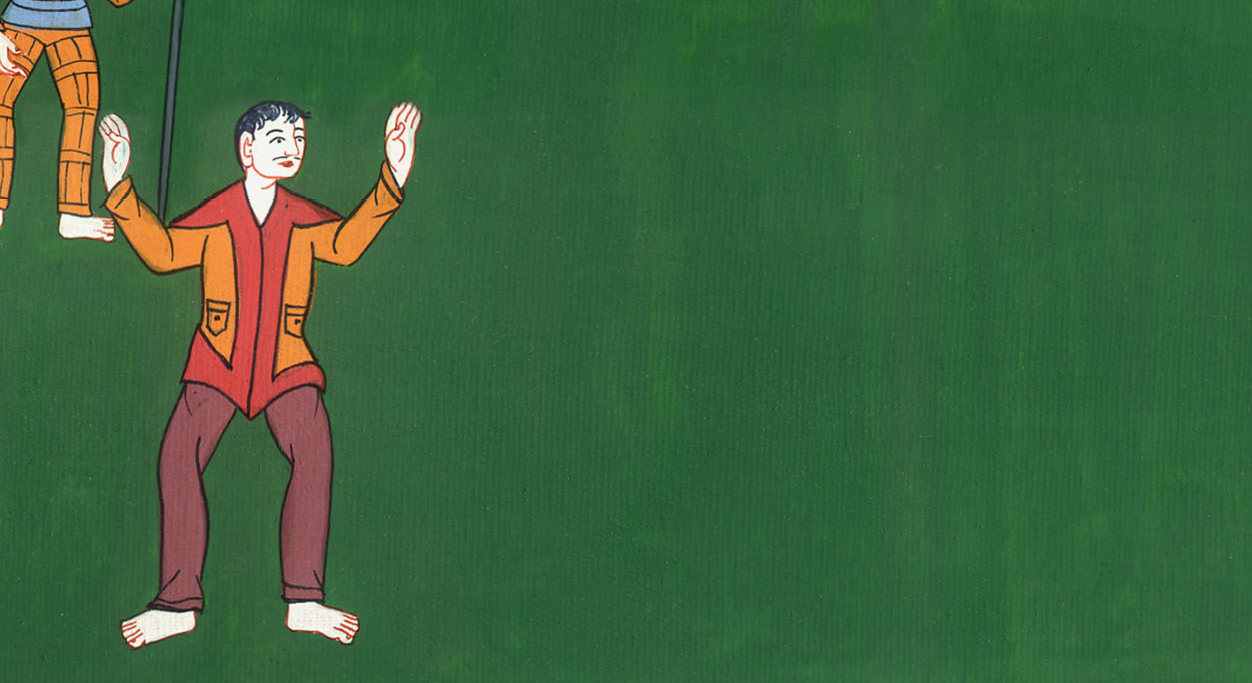 མཛད་པ 19:37
38གལ་ཏེ་དེ་མེ་ཏྲི་ཡུ་ལ་སོགས་པའི་ལག་རྩལ་བཟོ་པ་རྣམས་ཀྱིས་མི་སུ་ཞིག་ལ་ནག་ཉེས་འཛུགས་པར་འདོད་ན། ཁྲིམས་ཁང་སྒོ་ཕྱེ་ཡོད་དེ་སྤྱི་ཁྱབ་ཀྱང་ཡོད་པས། དེར་གཅིག་གིས་གཅིག་ལ་གཏུག་རེས་བྱས་ན་འགྲིག
38So if Demetrius and his fellow craftsmen have a complaint against anyone, the courts are open and proconsuls are available. Let them bring charges against one another there.
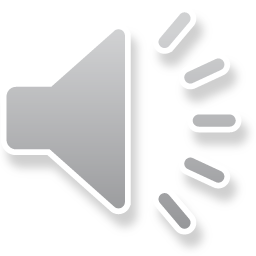 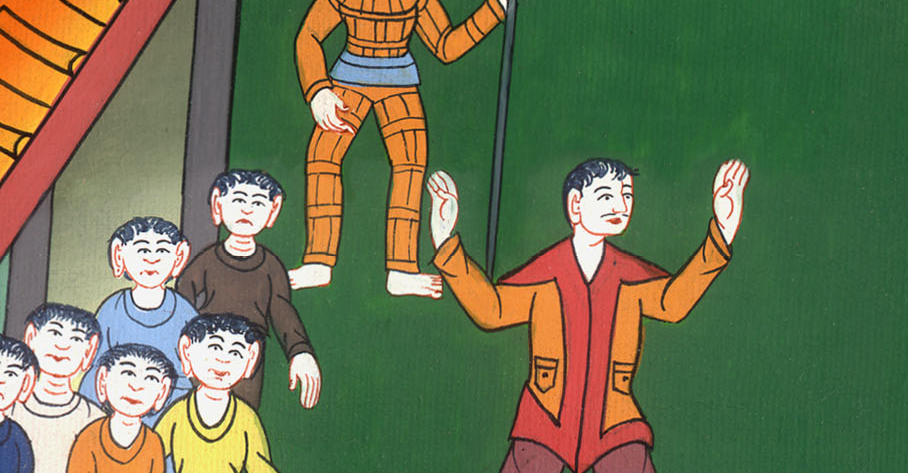 མཛད་པ 19:38
40གང་ལགས་ཤེ་ན། དེ་རིང་འཁྲུག་པའི་རྒྱུ་མཚན་གང་ཡིན་པ་གསལ་བཤད་བྱེད་མི་ཐུབ་པས། ང་ཚོར་ཟིང་ཆ་སློང་བའི་ནག་ཉེས་འཛུགས་ཉེན་ཡོད་”ཅེས་སྨྲས་ནས། 41ཁོས་མི་ཚོགས་ཕར་བཏང་ངོ༌། །
40For we are in jeopardy of being charged with rioting for today’s events, and we have no justification to account for this commotion.”
41After he had said this, he dismissed the assembly.
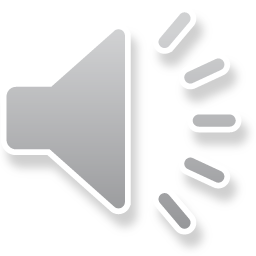 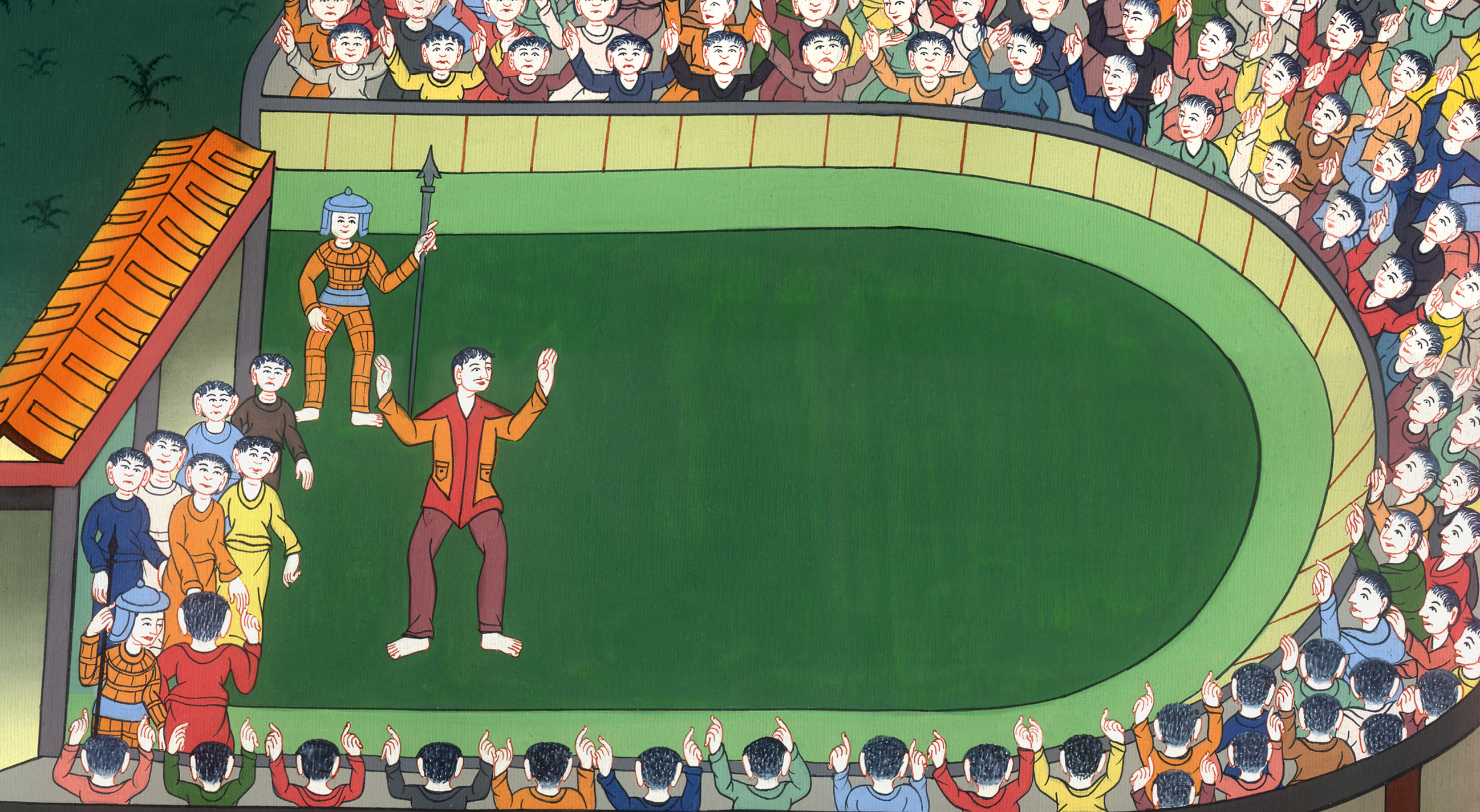 མཛད་པ 19:40,41
20:1འཁྲུག་པ་དེ་ཞི་བར་གྱུར་བའི་རྗེས་སུ་པའུ་ལུས་ཉེ་གནས་རྣམས་བོས་ཏེ་བསྐུལ་བར་མཛད་ཅིང༌། གྱེས་མཚམས་ཞུས་ནས་མ་ཀེ་དོན་ཡཱ་ཡུལ་དུ་ཕེབས།
20:1When the uproar had ended, Paul sent for the disciples. And after encouraging them, he said goodbye to them and left for Macedonia.
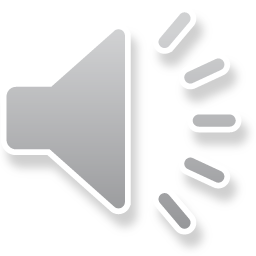 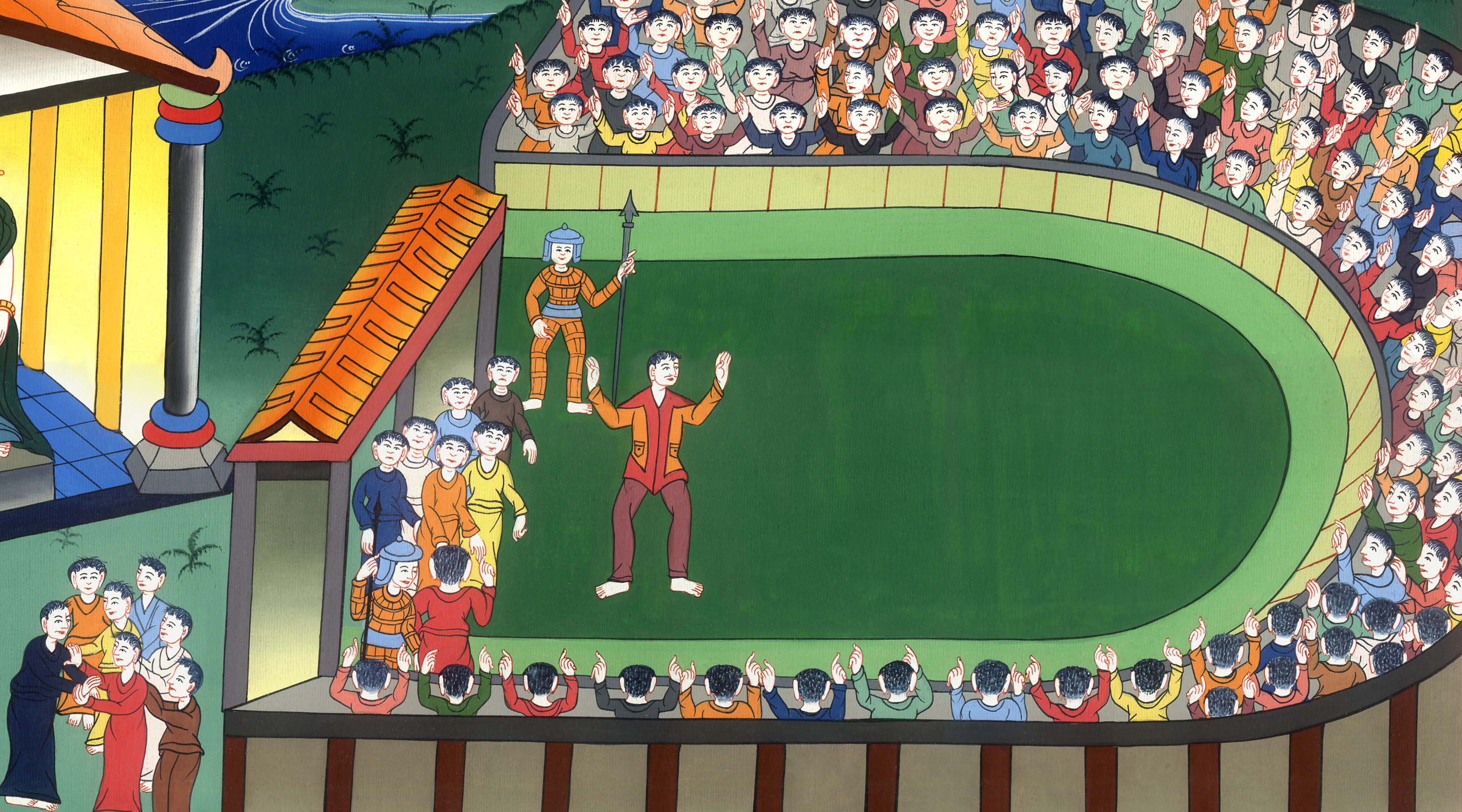 མཛད་པ 20:1